Chapter 39
Safeguarding National Security Information
1
Learning Objectives
Learn the difficulty of balancing the 1st Amendment with the protection of classified information.
Learn that classification is at executive discretion.
Learn the different legal regimes for persons with authorized access (a legal relationship with the government) and third-parties who do not have legal access, but also have not signed on to contractual restrictions.
Learn that the government has been reluctant to prosecute third-parties outside of traditional spying situations to a verdict.
Learn that electronic data makes it easier to steal and publish data and that it is probably impossible to protect against a motivated leaker.
2
Why Do Governments Keep Things Secret?
The first, “genuine national security secrecy,” works to protect information that would pose an identifiable threat to the security of the nation by compromising its defense or the conduct of its foreign relations.
A second category that often masks itself as genuine national security secrecy, however, is actually something quite different. . . . It reflects that natural tendency of bureaucracies . . . to hoard information. 
The third category of secrecy, “political secrecy,” uses classification authority for political advantage. . . It exploits the generally accepted legitimacy of genuine national security interests in order to advance a self-serving agenda, to evade controversy, or to thwart accountability. In extreme cases, political secrecy conceals violations of law and threatens the integrity of the political process itself.
3
Matrix/Mosaic Theory of Classified Information
Individual pieces of information that do not give away government secrets collected together can give away secrets. 
WWII example
Knowing the destination and departure date of one ship might not have strategic significance.
Knowing the destination and departure date of several individual ships could identify a convoy that would be a target for submarines.
This makes it nearly impossible for a court to review classification decisions.
It is also a convenient rationale for classifying huge amounts of information without individualized review.
4
The Legal Basis for Classification
The Constitution implies the right of the state to keep secrets.
The courts have recognized a state secrets privilege, which prevents the access to covered information by legal process.
Congress has not set up a statutory framework for classifying and declassifying documents. This has been left to the Executive and has been specified in an Executive Order.
Congress has created criminal and civil penalties for misusing classified information by persons who are have access to classified information and for those who do not have legal access to classified information.
These laws raise 1st Amendment questions as regards to the public’s right to information and the right of the press to publish classified information.
5
Illegal Threats to Government Secrecy
Hacking
Mishandling of secret information by government employees that allows its release.
Occasionally someone loses a brief case or otherwise does not follow guidelines and provides a chance for outsiders to get information.
Intentional leaking of secret information to reporters
Tell all books by government employees
Espionage
Third parties, either foreign governments or commercial interests, persuading government employees to give them secrets.
Money or loyalty to an ideal or another country. (Very often both)
6
Legal Threats to Government Secrecy
Publication of secret information – usually obtained illegally - by the news media (Chapter 41)
Access to secret information through litigation.
As we have seen, while the government may have to give up the cause of action, the judge cannot force the release of secret information.
Freedom of Information Act – the most common trigger for judicial review of government secrets, and one where the judge can question the system a bit.
Congressional subpoenas.
A legally murky area.
7
Quick Review of FOIA
Freedom of Information Act – 1967
Prior to 1967, it was presumed that the public had no general right to government information.
Creates the presumption that the public has a right to government information unless it is covered by one of 9 exemptions.
The government can choose to release information covered by an exemption, unless it is protected from disclosure by another law – such as a protection for classified information.
Requests are filed with the agency.
Open to anyone, including foreign agents.
Unlike discovery, you do not need to show any justification for the request.
There is a flexible charge structure designed to allow small requests and certain public interest requests (news, education) to made without paying any fees.
If the request is denied or ignored, there is a trial de novo in federal district court.
FOIA directs the court to not defer to the agency, except on matters of physical accessibility or whether the request is sufficiently specific to identify records for retrieval.
FOIA does not require the government to create new reports or documents.
The law has not been undated to fully embrace the electronic world and is paper document-centric.
8
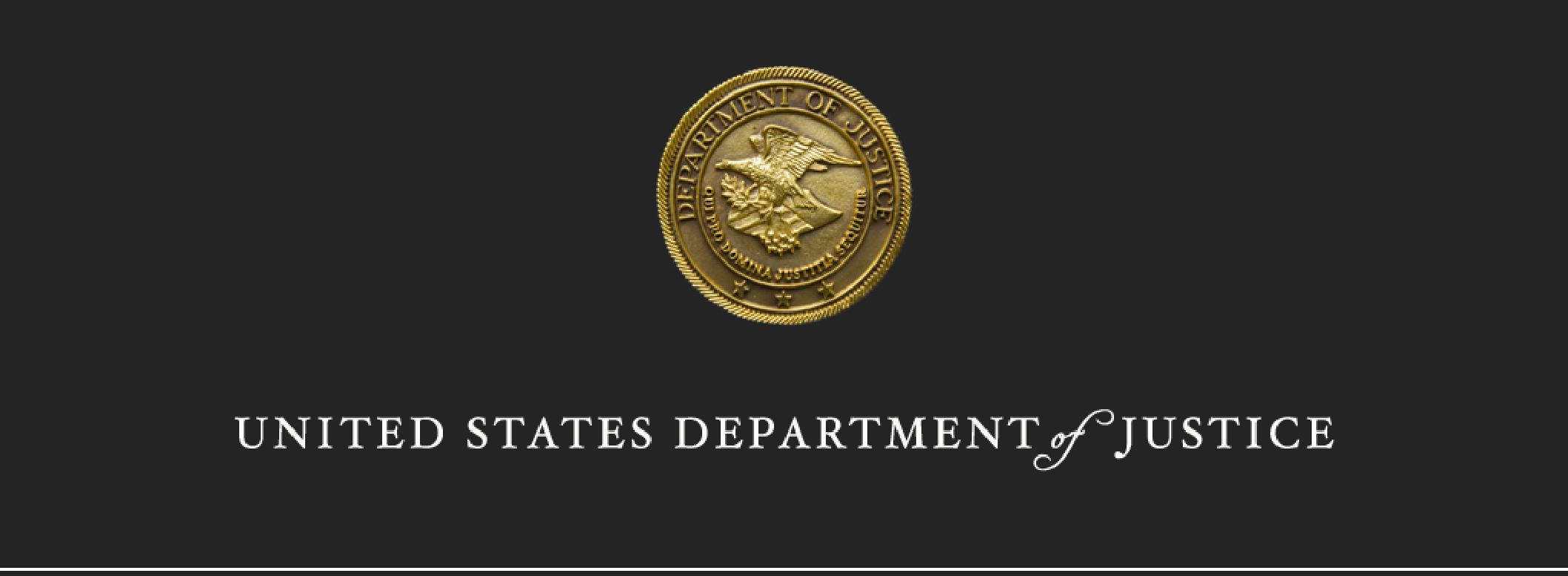 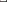 National Security Classification And Exemption 1 of	the Freedom of	Information Act
9
Exemption 1 applies to matters that are. . .
specifically authorized under criteria established by an Executive order to be kept secret in the interest of	national defense or foreign policy; and

are in fact properly classified pursuant to such Executive order.
10
Executive Order 13526
The President is responsible for protecting national security and has the power to develop policies regarding classification.
EO 13526 was signed by President Obama in 2009 and retained by Presidents Trump and Biden.
11
Executive Order 13526
EO 13526 supersedes predecessor EOs in effect under prior administrations, but information properly classified while those EOs were in effect may remain properly classified (assuming they were not declassified or officially disclosed since being classified).
12
Proper Classification
Two-Part Test:
The information must fall substantively within one of	the defined categories of	the Executive Order used for classification.
All procedural requirements of	that Executive Order must be met.
13
Executive Order 13526
Classification Standards
Classification decisions must be made by an Original Classification Authority (OCA)
OCAs often have subordinate Subject Matter Experts (SME’s) review the records

Gov’t must maintain control of	the information
An unauthorized disclosure (leak) does not nullify classification
Sec. 1.1 – Classification Standards
14
Executive Order 13526
Classification Standards

Information must fall within one of	the qualifying categories in Section 1.4

OCA must determine that release could reasonably be expected to damage national security
Sec. 1.1 – Classification Standards
15
Executive Order 13526
Qualifying Categories (Substantive)
What type of	information may be classified?
military plans, weapons systems, or operations;
foreign government information;
Sec. 1.4 – Classification Categories
16
Executive Order 13526
Qualifying Categories (Substantive) cont’d
intelligence activities (including covert action), intelligence sources or methods, or cryptology;
foreign relations or foreign activities of	the United States, including confidential sources;
Sec. 1.4 – Classification Categories
17
Executive Order 13526
Qualifying Categories (Substantive) cont’d
scientific technological, or economic matters relating to the national security;
U.S. Government programs for safeguarding nuclear materials or facilities;
Sec. 1.4 – Classification Categories
18
Executive Order 13526
Qualifying Categories (Substantive) cont’d
vulnerabilities or capabilities of	systems, installations, infrastructures, projects, or plans or protection services relating to the national security; or
development, production, or use of	weapons of	mass destruction.
Sec. 1.4 – Classification Categories
19
Executive Order 13526
Determination of	Harm
Information may be classified if	disclosure of the information reasonably could cause harm to national security or foreign policy.
Sec. 1.1(a)(4) – Classification Standards
20
Executive Order 13526
What kind of	harm?
CONFIDENTIAL – “damage”
SECRET – “serious damage”
TOP SECRET – “exceptionally grave damage”
Sec. 1.2 – Classification Levels
21
Executive Order 13526
Information may not be classified in order to:
Conceal violations of	law, inefficiency, or administrative error;
Prevent embarrassment to a person, organization, or agency;
Restrain competition; or
Prevent or delay the disclosure of	information that does not require national security protection
Sec. 1.7(a) – Classification Prohibitions and Limitations
22
Executive Order 13526
Markings Required by EO 13526
Classified documents should contain:
Appropriate classification level
Identity of	original classification authority
Identity of	agency or office
Declassification instructions, including date or event for declassification
Concise reason for classification (Sec. 1.4)
Portion Markings - 1.6(c)
Sec. 1.6 – Identification and Markings
23
Executive Order 13526
What about the other markings on the page?
FOUO: For Official Use Only
SBU: Sensitive But Unclassified
LES: Law Enforcement Sensitive
SSI: Sensitive Security Information
CII: Critical Infrastructure Information
CUI: Controlled Unclassified Information
24
Unclassified Information in Context: The Pieces of a Puzzle
25
Knowledge Preview
Ignacio, an intern for a national security agency, is tasked to create a report regarding international terrorism. He works with various officials in his agency to gather data, all unclassified, that he then compiles into a report.
As his superiors begin reviewing his work, they start to notice trends based on the way the information is compiled.	A picture starts to develop, and there would be a harm to national security if	the report became public.
26
Compilation Theory
EO 13526 recognizes that when pieces of unclassified information are compiled into one document, they can create a classified picture.
If	this occurs, the compiled document may be classified.
Sec. 1.7(e) – Classification Prohibitions and Limitations
27
Knowledge Preview
Faisal, a FOIA professional at a national security agency, is processing a FOIA request for logs containing administrative tracking information.	The tracking numbers in this log include a geographic abbreviation and are paired with dates. These numbers are not classified individually, and the compilation itself	does not create a classified picture.
However, it occurs to Faisal that if	a citizen paired the aggregated date and geographical information with information in the public domain, this could be the missing puzzle piece the citizen needs to do damage to national
security.
21
Executive Order 13526
Mosaic Theory
Courts have recognized that, at times, when pieces of	unclassified information are paired with information already in the public domain, they can complete a classified picture.
If	this occurs, the unclassified, agency- controlled information may be classified and protected by Exemption 1.
29
Processing a FOIA Request & Exemption 1
30
Three Ways to Protect Classified Information Using Exemption 1
Glomar
Categorical
Apply Exemption 1 to specific information located in a search.
31
Three Ways to Protect Classified Information Using Exemption 1
Glomar
Used when an agency determines that acknowledging the existence or non- existence of	records would cause the harms of	a particular FOIA exemption.
32
Original Glomar Response
“[The CIA Director] has determined that, in the interest of national security, involvement by the U.S. Government in the activities which are the subject matter of your request can neither be confirmed nor denied. Therefore, he has determined that the fact of the existence or non-existence of any material or documents that may exist which would reveal any CIA connection or interest in the activities of the Glomar Explorer is duly classified Secret in accordance with criteria established by Executive Order 11652.”
Phillippi v. CIA, 546 F.2d 1009 (D.C. Cir. 1976)
33
Three Ways to Protect Classified Information Using Exemption 1
Categorical
Used when:
An agency must acknowledge the existence of	records (i.e. no Glomar), BUT
Agency can determine, without conducting a search, that all responsive records would be protected
34
Three Ways to Protect Classified Information Using Exemption 1
Application of	Exemption 1 to Specific Information Located in a Search
Mark and redact protected information
NOTE: An agency has a duty to segregate and release all unclassified, non-exempt information.
35
Applying the Foreseeable Harm Standard
In accordance with the Attorney General’s 2022 FOIA Guidelines, agencies should confirm in their administrative response letters that they have applied the foreseeable harm standard when considering disclosure determinations.
36
Declassification Provisions of	EO 13526
37
Executive Order 13526
“No information may remain classified indefinitely”
Declassification Timeline:
Specific date or event
10 years after classification decision
25 years if	justified by sensitivity of	information
75 years if	reveals confidential human source, human intelligence source, or design concepts of	weapons of	mass destruction
Sec. 1.5 – Duration of Classification
38
Executive Order 13526
Sec. 3.3 – Automatic Declassification
25 years or older, of	permanent historical value, but not necessarily reviewed before declassification

Sec. 3.4 – Systematic Declassification
Systematic declassification review should occur for records exempted from automatic declassification, and which have permanent historical value
39
Executive Order 13526
Sec. 1.8 – Classification Challenges
Government officials who are authorized holders of	information and who believe, in good faith, that classification is improper may challenge that classification
Sec. 3.5 – Mandatory Declassification Review
Request from public for declassification of specific documents
40
Executive Order 13526
Can information be classified even after it has been declassified and released?
No, unless strict criteria are met:
Document-by-document review that reclassification is required to prevent “significant and demonstrable damage to national security”
Personally approved in writing by agency head
“Reasonably recoverable” without bringing undue attention to information
Must be reported to Information Security Oversight Office (ISOO)
44
Sec 1.7(c) – Reclassification After Release
Litigation Considerations
42
Defending Exemption 1 in Litigation
Standard of	Review
National security officials are uniquely positioned to view “the whole picture” and “weigh the variety of	subtle and complex factors” in order to determine whether the disclosure of	information would damage national security.
CIA v. Sims, 471 U.S. 159, 179-80 (1985).
43
Defending Exemption 1 in Litigation
Standard of	Review
“Expansive standard of	deference”
“[L]ittle proof	or explanation is required beyond a plausible assertion that information is properly classified.”
Morley v. CIA, 508 F.3d 1108, 1124 (D.C. Cir. 2007).
44
Defending Exemption 1 in Litigation
Before the bench
Federal Judges have automatic clearance
May order an in camera review
Generally “the court will not conduct a detailed inquiry to decide whether it agrees with the agency’s opinions.”
Edmonds v. DOJ, 405 F. Supp. 2d 23, 29 (D.D.C. 2005).
45
Defending Exemption 1 in Litigation
Agency affidavits are key to success
Affiant must have direct knowledge of classification decision
Reasonably specific and no evidence of bad faith
Provide as much information as possible without disclosing classified information
46
Contractual Limitations on the Use and Disclosure of Classified Information
Why use contractual limits?
Ease of proof in court.
Liquidated damages.
Shows that the person knew and understood the limits.
Limits the ability to profit from the information.
Classified Information Nondisclosure Agreement (SF 312) - PDF
47
Sensitive Compartmented Information Nondisclosure Agreement (SF 4414)
4. (U) In consideration of being granted access to SCI [Sensitive Compartmented Information] : : : I hereby agree to submit for security review by the Department or Agency that last authorized my access to such information or material any writing or other preparation in any form, including a work of fiction, that contains or purports to contain any SCI or description of activities that produce or relate to SCI or that I have reason to believe are derived from SCI, that I contemplate disclosing to any person not authorized to have access to SCI or that I have prepared for public disclosure. I understand and agree that my obligation to submit such preparations for review applies during the course of my access to SCI and thereafter. : : :
5. (U) I understand that the purpose of the review described in paragraph 4 is to give the United States a reasonable opportunity to determine whether the preparation submitted : : : sets forth any SCI. : : : [T]he Department or Agency to which I have made a submission will act upon it, coordinating with the Intelligence Community when appropriate, and make a response to me within a reasonable time, not to exceed 30 working days from date of receipt. : : :
48
Limitation of Prepublication Review
There is no expiration date on the agreements.
Prepublication review guidelines cover everything from newspaper columns and letters to the editor, to blogs, to works of fiction. They may also address the special risk of inadvertent oral disclosures. See, e.g., 28 C.F.R. §17.18(g) (2019) (Department of Justice). 
Should an agency review speeches or writings on any subject? 
The CIA reviews only works that relate to “intelligence, foreign relations, or CIA employment or contract matters,” but not material that concerns “cooking, stamp collecting, sports, fraternal organizations, and so forth.”
What about bans on interaction with the media?
49
Abusing the Review Process
Are there standards a court could use to determine if the classification process is being used improperly?
Whistle blower laws only allow reporting up the channel in the agency.
No right to go to the media to expose wrongdoing being hidden behind classifies documents.
Qui tam lawsuits under the False Claims Act are a lever but are subject to the discovery problem.
How could the agency use the review process to block publication?
String out the 30 days, strike big parts of the book, and fight over revisions.
The author can sue to get the book released but cannot go ahead and publish just because the government misses the deadline.
50
Judicial Review and Enforcement
Right of judicial review when the government wants to block the publication of the submitted materials.
This will be very deferential to the government if it turns on whether the materials are properly classified.
The NDA is a simple contract remedy, does not get into intent or criminal liability.
Liquidated damages – recapture of the author’s profits
Navy SEAL’s unauthorized book on the Bin Laden raid - $6M
Proceeds from Snowden’s books in the US
The NDA does not give the government the right to block publication, it only applies to the author.
For commercial publication, as opposed to news reporting, the author authorizes publication, so the author can stop publication. 
Ineffective against news stories.
51
Can You Sign Away Your 1st Amendment Rights?US v. Marchetti, 466 F.2d 1309 (CTA4 1972)
Can you sign away your 1st Amendment rights?
Ex-CIA employee who publishes a novel about a fictional national security agency.
He also writes magazine articles and a book proposal on a non-fiction book about this life.
He does not submit these for pre-publication review.
Why do you think he did not submit for prepublication review?
Assuming he is comfortable that he will not be prosecuted for violating the espionage act.
52
Contracting away 1st Amendment Rights
The President does not have to sign the NDAs.
Without the NDA, the government would be not be able to enjoin the publication of the information and would be left with prosecutions for publication.
It could use the threat of prosecution to bargain with the author over publication.
What is the court balancing as it considers the 1st Amendment challenge to the contract?
We will look closer at whether the 1st Amendment is absolute on prepublication bans in Chapter 41
Should the court be concerned that they discourage publications about government misconduct?
53
What if the Author Did Not Use Classified Information?
Whether Snepp violated his trust does not depend upon whether his book actually contained classified information. The Government does not deny — as a general principle—Snepp’s right to publish unclassified information. : : : The Government simply claims that, in light of the special trust reposed in him and the agreement that he signed, Snepp should have given the CIA an opportunity to determine whether the material he proposed to publish would compromise classified information or sources. 
The USSC also found that the CIA could have imposed restrictions without the NDA.
Snepp v. United States, 444 U.S. 507, 509 n.3 (1980)
54
The John Bolton Case
DOJ aims to stop publication of book in new lawsuit against John Bolton
Justice Dept. Opens Criminal Inquiry Into John Bolton’s Book – 2020
DOJ drops John Bolton pre-publication review lawsuit
55
Leakers
Administrations use leaks strategically to try out ideas or shift public debate.
Scooter Libby under Bush II went too far by disclosing the identity of a CIA agent, but Libby claimed with the administration’s knowledge.
Does this authorize the release of the information?
The Obama administration cracked down on leakers, although it had relatively few.
The Trump administration constantly leaked from the top down.
The President disclosed top secret information to visitors at public events.
Since he can authorize disclosure, that is outside the Espionage Act
The Biden administration, so far, is very tight and disciplined.
56
Leaks and the Espionage Act
Ours is a polity saturated with, vexed by, and dependent upon leaks. The Bay of Pigs, the Pentagon Papers, warrantless wiretapping by the National Security Agency at home, targeted killings by the Central Intelligence Agency abroad: the contours of these and countless other government activities have emerged over the years through anonymous disclosures of confidential information to the press. Across the ideological spectrum, many Americans believe both that leaking “is a problem of major proportions” and that “our particular form of government wouldn’t work without it.” [David E. Pozen, The Leaky Leviathan: Why the Government Condemns and Condones Unlawful Disclosures of Information, 127 Harv. L. Rev. 512, 513-514 (2013) (citations omitted).]
57
Espionage Act
Passed in 1917 and amended
What has changed since 1917?
58
§793. GATHERING, TRANSMITTING, OR LOSING DEFENSEINFORMATION
(a) Whoever, for the purpose of obtaining information respecting the national defense with intent or reason to believe that the information is to be used to the injury of the United States, or to the advantage of any foreign nation, goes upon, enters, flies over, or otherwise obtains information concerning [any defense facility or property]; or 
(b) Whoever, for the purpose aforesaid, and with like intent or reason to believe, copies, takes, makes, or obtains, or attempts to copy, take, make, or obtain, any sketch, photograph, photographic negative, blueprint, plan, map, model, instrument, appliance, document, writing, or note of anything connected with the national defense; or
59
(c) Whoever, for the purpose aforesaid, receives or obtains or agrees or attempts to receive or obtain from any person, or from any source whatever, any document [or tangible thing, such as a code book] connected with the national defense, knowing or having reason to believe, at the time he receives or obtains, or agrees or attempts to receive or obtain it, that it has been or will be obtained, taken, made, or disposed of by any person contrary to the provisions of this chapter; or

(d) Whoever, lawfully having possession of, access to, control over, or being entrusted with any document [or tangible thing] relating to the national defense, or information relating to the national defense which information the possessor has reason to believe could be used to the injury of the United States or to the advantage of any foreign nation, willfully communicates, delivers, transmits or causes to be communicated, delivered, or transmitted or attempts to communicate, deliver, transmit or cause to be communicated, delivered or transmitted the same to any person not entitled to receive it, or willfully retains the same and fails to deliver it on demand to the officer or employee of the United States entitled to receive it; or : : :
60
(e) [Substantially identical to §793(d), except that it provides punishment for one having “unauthorized” possession of sensitive materials.]

(f) [Punishes the loss of such materials through gross negligence or the failure to report their loss, theft, or destruction.] Shall be fined under this title or imprisoned not more than ten years, or both.

(g) If two or more persons conspire to violate any of the foregoing provisions of this section, and one or more of such persons do any act to effect the object of the conspiracy, each of the parties to such conspiracy shall be subject to the punishment provided for the offense which is the object of such conspiracy. : : :
61
18 U.S. Code § 794 - Gathering or delivering defense information to aid foreign government
(a)Whoever, with intent or reason to believe that it is to be used to the injury of the United States or to the advantage of a foreign nation, communicates, delivers, or transmits, or attempts to communicate, deliver, or transmit, to any foreign government, or to any faction or party or military or naval force within a foreign country, whether recognized or unrecognized by the United States, or to any representative, officer, agent, employee, subject, or citizen thereof, either directly or indirectly, any document, writing, code book, signal book, sketch, photograph, photographic negative, blueprint, plan, map, model, note, instrument, appliance, or information relating to the national defense, shall be punished by death or by imprisonment for any term of years or for life, except that the sentence of death shall not be imposed unless the jury or, if there is no jury, the court, further finds that the offense resulted in the identification by a foreign power (as defined in section 101(a) of the Foreign Intelligence Surveillance Act of 1978) of an individual acting as an agent of the United States and consequently in the death of that individual, or directly concerned nuclear weaponry, military spacecraft or satellites, early warning systems, or other means of defense or retaliation against large-scale attack; war plans; communications intelligence or cryptographic information; or any other major weapons system or major element of defense strategy.
62
(b)Whoever, in time of war, with intent that the same shall be communicated to the enemy, collects, records, publishes, or communicates, or attempts to elicit any information with respect to the movement, numbers, description, condition, or disposition of any of the Armed Forces, ships, aircraft, or war materials of the United States, or with respect to the plans or conduct, or supposed plans or conduct of any naval or military operations, or with respect to any works or measures undertaken for or connected with, or intended for the fortification or defense of any place, or any other information relating to the public defense, which might be useful to the enemy, shall be punished by death or by imprisonment for any term of years or for life.
(c)If two or more persons conspire to violate this section, and one or more of such persons do any act to effect the object of the conspiracy, each of the parties to such conspiracy shall be subject to the punishment provided for the offense which is the object of such conspiracy.
63
18 U.S. Code § 798 - Disclosure of classified information
(a)Whoever knowingly and willfully communicates, furnishes, transmits, or otherwise makes available to an unauthorized person, or publishes, or uses in any manner prejudicial to the safety or interest of the United States or for the benefit of any foreign government to the detriment of the United States any classified information—
(1)concerning the nature, preparation, or use of any code, cipher, or cryptographic system of the United States or any foreign government; or
(2)concerning the design, construction, use, maintenance, or repair of any device, apparatus, or appliance used or prepared or planned for use by the United States or any foreign government for cryptographic or communication intelligence purposes; or
(3)concerning the communication intelligence activities of the United States or any foreign government; or
(4)obtained by the processes of communication intelligence from the communications of any foreign government, knowing the same to have been obtained by such processes—
Shall be fined under this title or imprisoned not more than ten years, or both.
64
Security Clearances
65
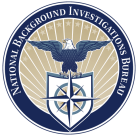 NATIONAL BACKGROUND INVESTIGATIONS BUREAU
NBIB Introduction
Established on October 1, 2016, NBIB has the responsibility of conducting background investigations for over 100 Federal agencies – approximately 95% of the total background investigations government wide
Mission
Delivering efficient and effective background investigations to safeguard the integrity and trustworthiness of the Federal workforce
Vision
Transforming the culture, business, processes, and technological infrastructure needed to be the nation's primary background investigative service through interagency cooperation and a focus on national security
Locations
Headquarters – Washington, DC
Operations Facility – Boyers, PA
Field Offices – Throughout the United States
International investigative capabilities
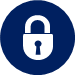 NBIB Presenter
Jim Onusko
National Background Investigation Bureau
Deputy Assistant Director Federal Investigative Records Enterprise
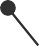 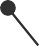 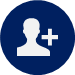 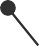 7/19/17
2
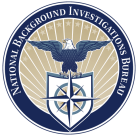 NATIONAL BACKGROUND INVESTIGATIONS BUREAU
Tiered Investigative Model
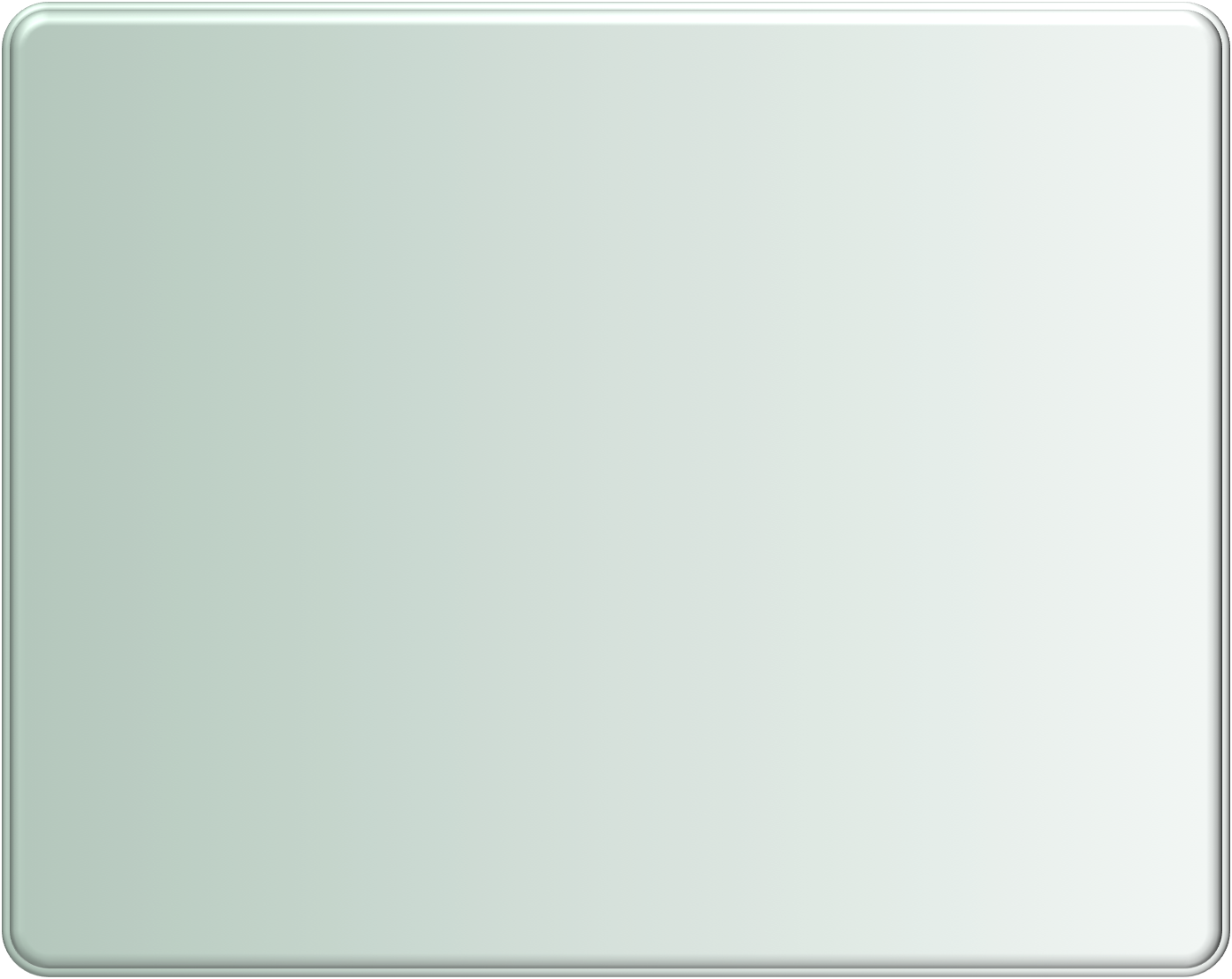 HSPD-12
National Adjudicative Authorities
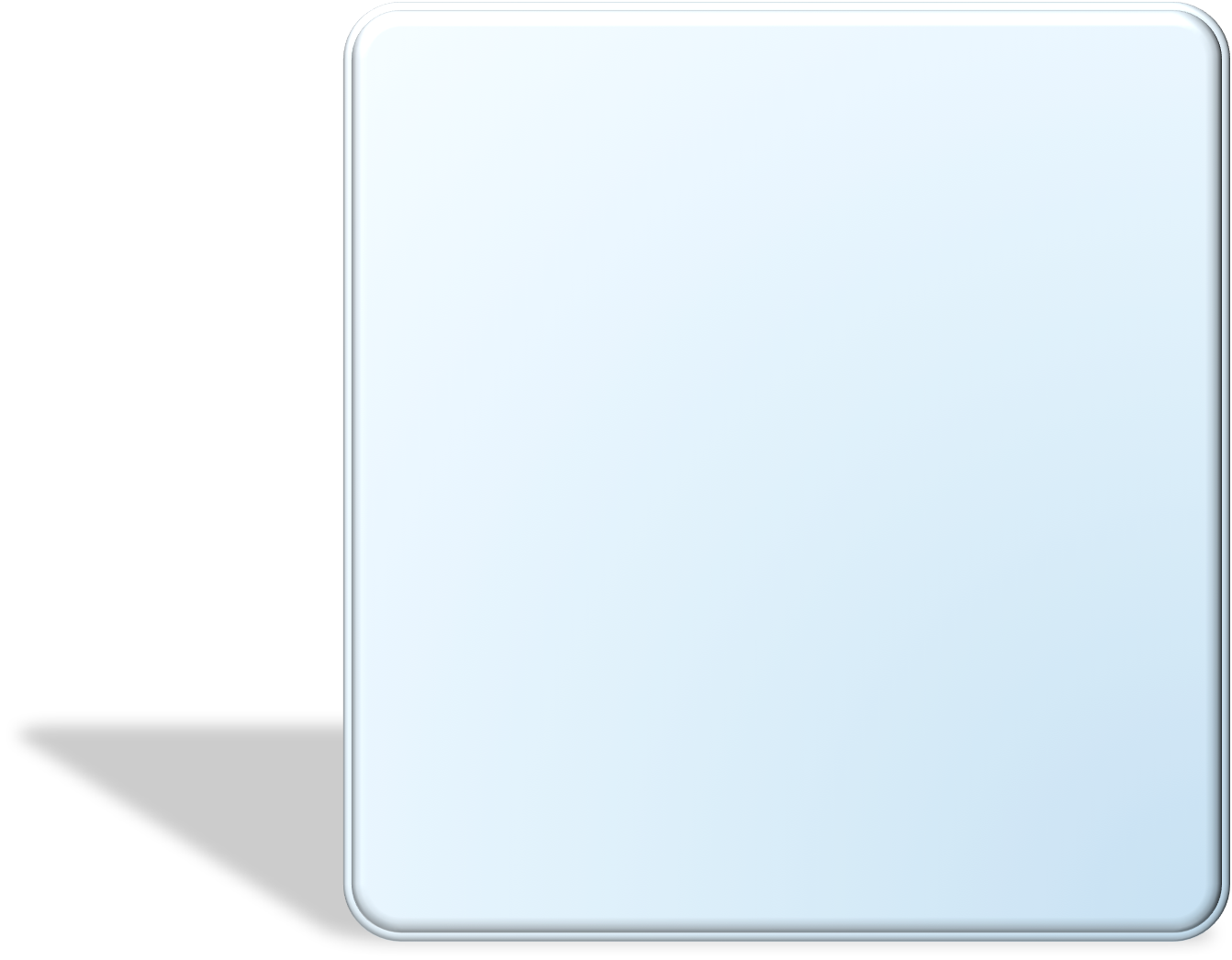 Suitability
5 CFR. 731 or 731 Like
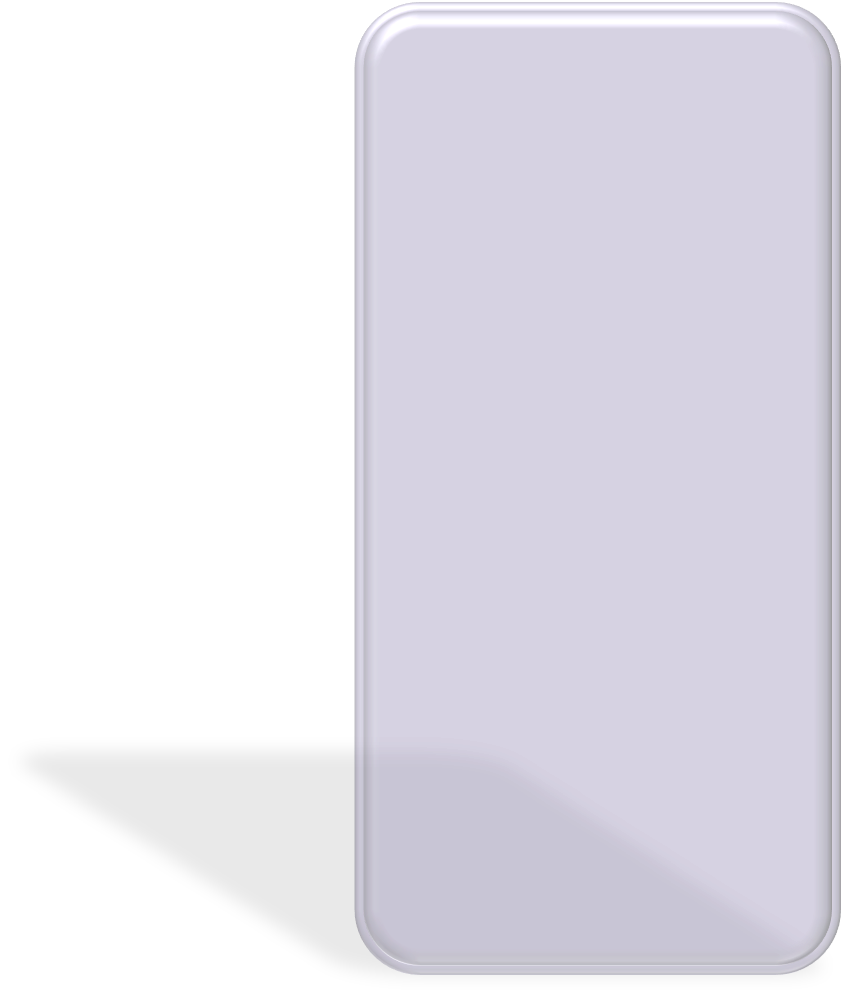 National Security
5 CFR. 732
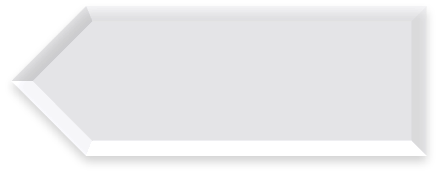 Q, Top Secret, Sensitive Compartmented Information, Critical Sensitive, Special Sensitive
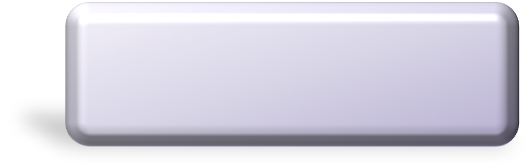 5
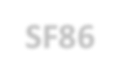 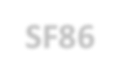 SF86
SF86
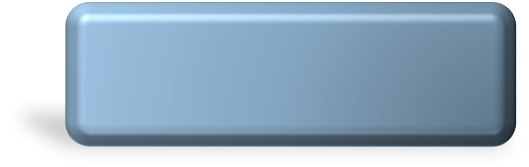 4
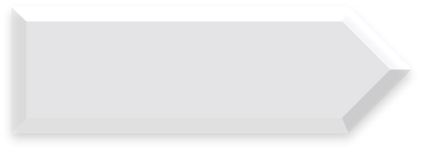 High Risk, Public Trust
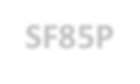 SF85P
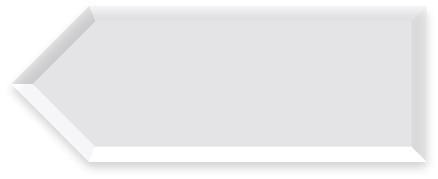 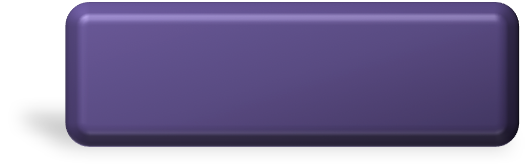 Non-Critical Sensitive, L, Confidential and Secret Information
SF86	3
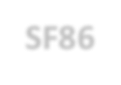 2
1 SF85
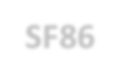 SF86
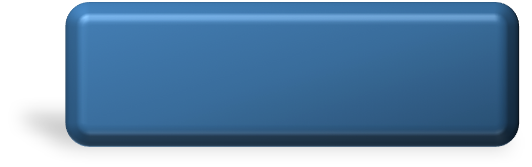 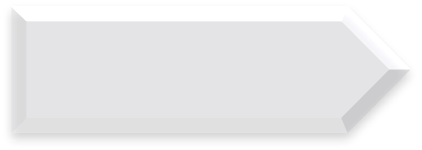 Moderate Risk, Public Trust
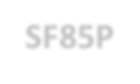 SF85P
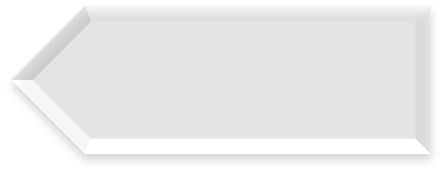 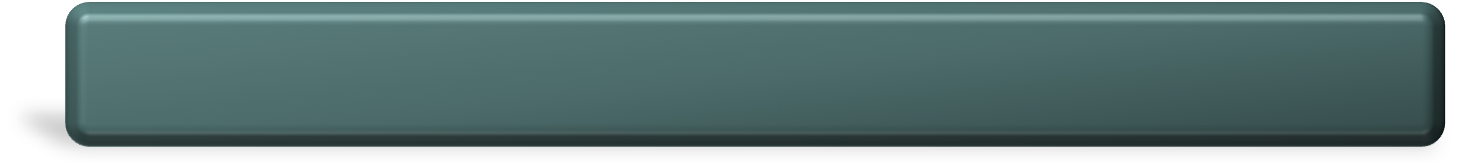 Low Risk, Non-Sensitive, Physical/Logical Access
(HSPD-12 Credentialing)
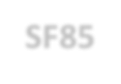 7/19/17
3
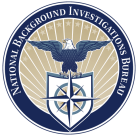 NATIONAL BACKGROUND INVESTIGATIONS BUREAU
Suitability Determinations
A person’s character traits and conduct determine whether employment would protect the integrity or promote the efficiency of the service.
Qualifications of the position

Suitability Determination (including unique position requirements)

Agency heads may establish additional suitability standards based on that agency’s mission

Fitness determination: Standards of character and conduct applied to contractors
7/19/17
4
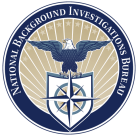 NATIONAL BACKGROUND INVESTIGATIONS BUREAU
Suitability Standards & Criteria
ISSUE	CRITERIA
7/19/17
5
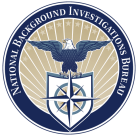 NATIONAL BACKGROUND INVESTIGATIONS BUREAU
Security Clearance Adjudication
Security clearances are awarded based on a person’s:

Loyalty to U.S.	  Honesty

Strength of character	  Reliability

Trustworthiness	  Discretion and sound judgment

Freedom from conflicting allegiances and potential for coercion

Willingness and ability to abide by regulations governing the use, handling and protection of classified information
Interim Security Clearances
An agency may make a risk-based decision to issue an interim security clearance when exigent circumstances justify the need.
7/19/17
6
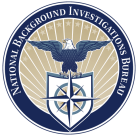 NATIONAL BACKGROUND INVESTIGATIONS BUREAU
Background Investigation Process
Background Investigation: The examination of a sufficient level of a person’s background to determine their suitability/fitness for employment and eligibility for the award of a security clearance.
Applicant receives conditional offer of employment
Submission of fingerprints
Applicant fills out relevant application (e-QIP)
Applicant provides written consent
Questions posed with various timeframes and expanding follow-up questions
7/19/17
7
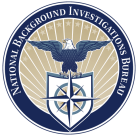 NATIONAL BACKGROUND INVESTIGATIONS BUREAU
False Official Statement Or Entries
TITLE 18 U.S.C., SECTION 1001

Except as otherwise provided in this section, whoever, in any matter within the jurisdiction of the executive, legislative, or judicial branch of the Government of the United States, knowingly and willfully:

Falsifies, conceals, or covers up by any trick, scheme, or device a material fact

Makes any materially false, fictitious, or fraudulent statement or representation

Makes or uses any false writing or document knowing the same to contain any materially false, fictitious, or fraudulent statement or entry

The truth is generally always better than the result of being dishonest
7/19/17
8
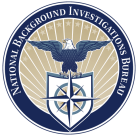 NATIONAL BACKGROUND INVESTIGATIONS BUREAU
Coverage Examples & Adjudicative Guidelines
Investigative Coverage Examples
Adjudication Guidelines
Criminal History – Federal, State, Local (name, AKA’s, fingerprints)
Identity Verification
Immigration Verification
Credit History
Court Records (civil and criminal)
Education Verification
Employment History Verification
Tax Verification
References
Listed
Developed
Publicly available Records
Polygraph use (agency head determination)
Others
Guideline A: Allegiance to the United States
Guideline B: Foreign Influence
Guideline C: Foreign Preference
Guideline D: Sexual Behavior
Guideline E: Personal Conduct
Guideline F: Financial Considerations
Guideline G: Alcohol Consumption
Guideline H: Drug Involvement
Guideline I: Psychological Conditions
Guideline J: Criminal Conduct
Guideline K: Handling Protected Information
Guideline L: Outside Activities
Guideline M: Use of Information Technology Systems
7/19/17
9
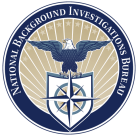 NATIONAL BACKGROUND INVESTIGATIONS BUREAU
Security Clearance Adjudication
Adjudications
The adjudicator weighs Security Concerns and Mitigating Factors. If denied or revoked, the individual has the right of due process

National Security Adjudicative Guidelines Mitigating Factors
The offense is so minor, or so much time has passed, or the behavior is so infrequent, or it happened under such unique circumstances that it is unlikely to recur and does not cast doubt on the individual’s reliability, trustworthiness, or good judgment;

	The individual has acknowledged the behavior and obtained counseling to change the behavior or taken other positive steps to alleviate the stressors, circumstances, or factors that caused untrustworthy, unreliable, or other inappropriate behavior, and such behavior is unlikely to recur;

	The individual has taken positive steps to reduce or eliminate vulnerability to exploitation, manipulation, or duress;
7/19/17
10
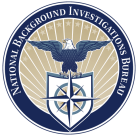 NATIONAL BACKGROUND INVESTIGATIONS BUREAU
Security Clearance Adjudication
Myth: Once granted, a security clearance belongs to a person that they carry with them.
False: A security clearance is awarded for the position a person holds that requires a clearance in the performance of their duties.
Security clearance eligibility remains intact for 24 months when gaps occur, as long as the background investigation is within scope.
7/19/17
11
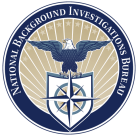 NATIONAL BACKGROUND INVESTIGATIONS BUREAU
Security Clearance Tips
Maintain a high level of character and integrity
Seek out internships and opportunities that will provide you with a security clearance
Follow Rules and Procedures in jobs/school

Professional, punctual, good performer, good steward of resources, follow cyber policies, provide proper notice, etc.


Maintain your own SF-86 info and document all required bosses, references, family, phone numbers, addresses, e-mail, passport numbers, etc.
Keep your internet footprint in good standing
Provide references who are widely available
“If you have a misstep, focus on the mitigating factors to demonstrate that the behavior will not reoccur”
7/19/17
12
Security Clearances
The process is governed by an EO.
There is an appeals process if you are denied a security clearance:
Appealing a Denial or Revocation of a Clearance
An individual whose security clearance has been denied or revoked by the Department of Defense (DoD) Consolidated Adjudications Facility (CAF) or an adjudication facility has the opportunity to appeal the decision. The process for doing so differs between military and civilian personnel and contractors. Executive Order 12968, "Access to Classified Information," prescribes the process for military and civilian personnel. Executive Order 10865, "Safeguarding Classified Information Within Industry," outlines the process for contractors. In each case, speaking with your agency’s or company’s security office is the way to find out what specific processes apply to you.
Think about how much info you are going to get from the government in a hearing on a denial.
Delay is more of a problem – you don’t get a denial but are waiting for years.
77
Who does Not Need a Security Clearance?
Members of Congress, President, Vice-President, Federal Judges, ambassadors, and other constitutional offices. 
Anyone one the president wants to give a security clearance, since the process is controlled by an EO rather than legislation.
78
United States v. Rosen, 2006 445 F. Supp. 2d 602, as amended (EDV 2006)
Espionage Act prosecution. We have seen the facts earlier.
In general, the superseding indictment alleges that in furtherance of their lobbying activities, defendants 
(i) cultivated relationships with government officials with access to sensitive U.S. government information, including NDI, 
(ii) obtained the information from these officials, and 
(iii) transmitted the information to persons not otherwise entitled to receive it, including members of the media, foreign policy analysts, and officials of a foreign government.
Vagueness challenge and 1st Amendment challenge.
79
How do You Judge Vagueness?
[T]he phrase “information relating to the national defense,” while potentially quite broad, is limited and clarified by the requirements that the information be a government secret, i.e., that it is closely held by the government, and that the information is the type which, if disclosed, could threaten the national security of the United States. 
Almost everything will be marked classified.
While authorized persons would know this, is it obvious to defendants?
What if the information was conveyed orally or in another way that did not show that it was classified?
Given the huge number of documents classified every year, will each obviously be a government secret?
Evidence in this case showed that they knew it was secret.
80
The Notice Claim
Defendants claim that they are the first non-spy third parties prosecuted, so how could they know it applied to them?
What is the core problem with this argument?
In the Morrison case, Morrison was prosecuted for selling classified pictures to a publisher of an annual review of ships.
No claims he was a spy, but the court did assume that releasing the information might harm the government.
But he was a government employee and was on notice of the law and prohibitions.
81
1st Amendment Policy
The demands of free speech in a democratic society as well as the interest in national security are better served by a candid and informed weighing of the competing interests, within the confines of the judicial process, than by announcing dogmas too inflexible for the non-Euclidian problems to be solved.(Denis)
In the absence of the government checks and balances present in other areas of our national life, the only effective restraint upon executive policy and power in the areas of national defense and international affairs may lie in an enlightened citizenry — in an informed and critical public opinion which alone can here protect the values of democratic government. (Pentagon Papers
82
The National Security Special Case
But importantly, the defendants here are not accused merely of disclosing government secrets, they are accused of disclosing NDI, i.e., government secrets the disclosure of which could threaten the security of the nation. And, however vital an informed public may be, it is well established that disclosure of certain information may be restricted in service of the nation’s security, for “[i]t is ‘obvious and unarguable’ that no governmental interest is more compelling than the security of the Nation.
83
Their Conspiracy with the Government Employee, Franklin
There can be little doubt, as defendants readily concede, that the Constitution permits the government to prosecute the first class of persons for the disclosure of information relating to the national defense when that person knew that the information is the type which could be used to threaten the nation’s security, and that person acted in bad faith, i.e., with reason to believe the disclosure could harm the United States or aid a foreign government. Indeed, the relevant precedent teaches that the Constitution permits even more drastic restraints on the free speech rights of this class of persons.
Thus, the conspiracy charge can stand.
Key issue in the WikiLeaks case – did Assange conspire with Manning?
84
The Defendant’s Passing Information to Others
The defendants argue that unlike Morison, Marchetti or Snepp, they did not agree to restrain their speech as part of their employment, and accordingly their First Amendment interests are more robust.
In essence, their position is that once a government secret has been leaked to the general public and the first line of defense thereby breached, the government has no recourse but to sit back and watch as the threat to the national security caused by the first disclosure multiplies with every subsequent disclosure.
85
The Intent Requirement Saves the Statute
Thus, for these reasons, information relating to the national defense, whether tangible or intangible, must necessarily be information which if disclosed, is potentially harmful to the United States, and the defendant must know that disclosure of the information is potentially harmful to the United States. The alternative construction simply is not sustainable. So limited, the statute does not violate the defendants’ First Amendment guarantee of free speech.
What if the defendant believes that the disclosure is not harmful?
Ellsberg, Manning, and Snowden all believed that they were protecting democracy.
86
Later Proceedings in Rosen
While the court allowed the Rosen case to go forward, the changes were dismissed without comment.
This could have been because the government didn’t want to disclose the leaked materials, either because that would threaten national security or because they didn’t want to defend their classification.
It could have been because of politics with Israel.
It could have been because of the opposition of the media.
87